Wel come
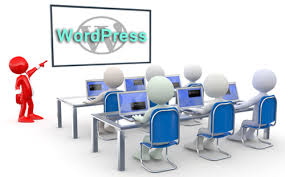 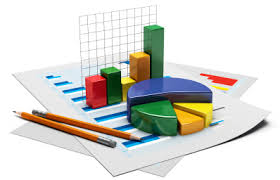 শিক্ষক পরিচিতি
পাঠ পরিচিতি
শ্রেণি: অষ্টম
বিষয়: তথ্য ও যোগাযোগ প্রযুক্তি
অধ্যায়: চতুর্থ
সময়: ৫০ মিনিট
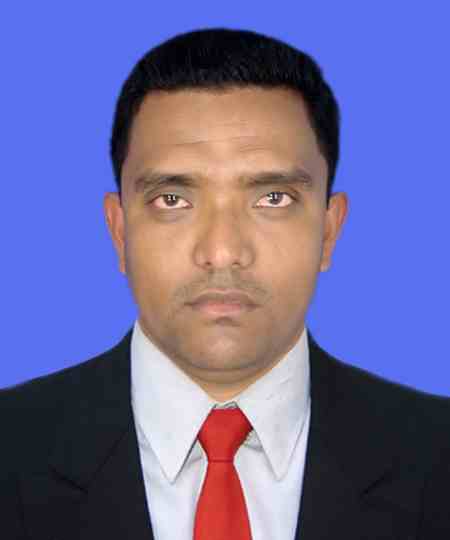 ভেবে বল-
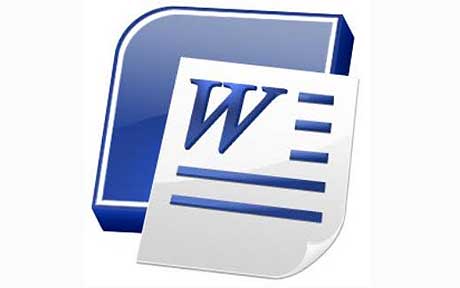 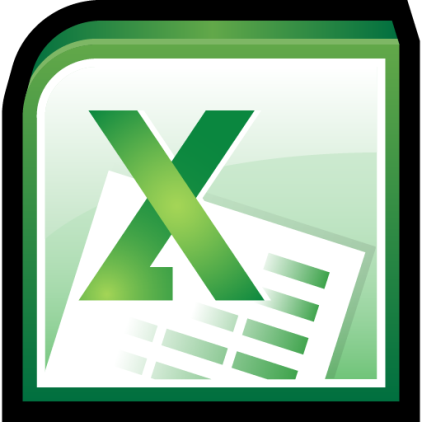 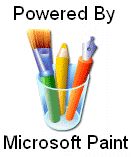 হিসাব-নিকাশের জন্য কোন প্রোগ্রাম ব্যবহার করা হয়?
স্প্রেডশিট পিরচিতি
পাঠ ঘোষণা
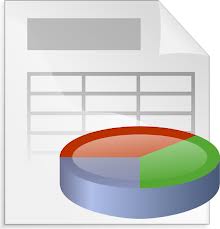 শিখনফল
এই পাঠ শেষে শিক্ষার্থীরা… 
১। স্প্রেডসিট এর ধারণা বর্ণনা করতে পারবে;
৩। ওয়ার্কসিটের গঠন বর্ণনা করতে পারবে;
৪। স্প্রেডসিট সফটওয়্যার ব্যবহারের উদ্দেশ্য বর্ণনা 
   করতে পারবে।
Spreadsheet অর্থ কী?
Spread
ছাড়ানো বা বিশ্রিত
Sheet
কাগজ বা পাতা
স্পেডসিটের আভিধানিক অর্থ হল ছাড়ানো বড় মাপের কাগজ বা পাতা
স্প্রেডশিটের ধারণা
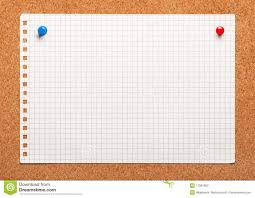 এধরণের ছক কাটা কাগজের মাধ্যমে ব্যবসা প্রতিষ্ঠানে হিসাব উপস্থাপন করা হয়
ব্যবসা প্রতিষ্ঠানে হিসাব করার জন্য ছক করা এ ধরণের কাগজ ব্যবহার করা হয়
এই ছক কাটা কাগজের স্থান দখল করেছে সফটওয়্যার নির্ভর স্প্রেডসিট প্রোগ্রাম
স্প্রেডশিটের আভিধানিক অর্থ হলো বড় মাপের কাগজ
প্রাচীন হিসাব রাখার পদ্ধতি
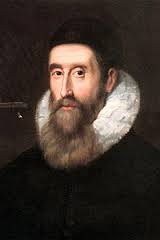 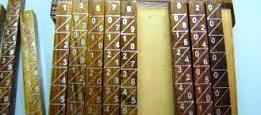 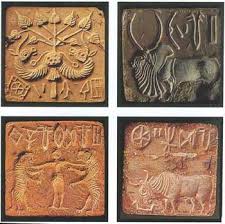 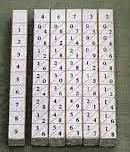 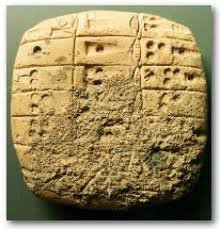 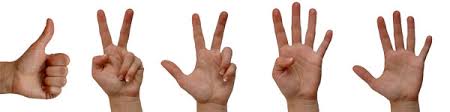 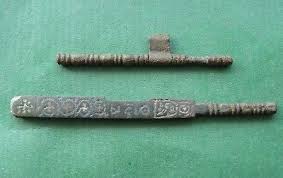 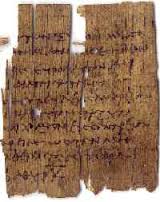 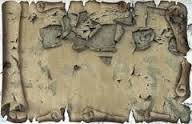 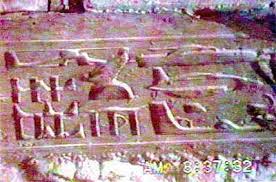 গাছের বাকলে বিভিন্ন চিহ্ন দিয়ে হিসাব রাখার কাজ করত
পাথর ও কাঠের গায়ে দাগ কেটে হিসাব করত
জন নেপিয়ার নামে একজন বিজ্ঞানী হাড়ের গায়ে দাগ কেটে হিসাব করার পদ্ধতি আবিষ্কার করেন।
হাতের কর গুণে হিসাব করত
পাথরের গায়ে বিভিন্ন চিহ্ন দিয়ে হিসাব রাখার কাজ করত
কয়েকটি স্প্রেডসিট প্রোগ্রাম
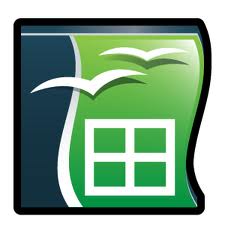 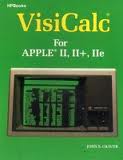 এ্যাপেল কোম্পানি
Open Office Calc
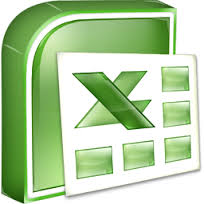 মাইক্রোসফট কোম্পানি
এক্সেল
Kspread
VisiCalc
স্প্রেডশিট প্রোগ্রাম
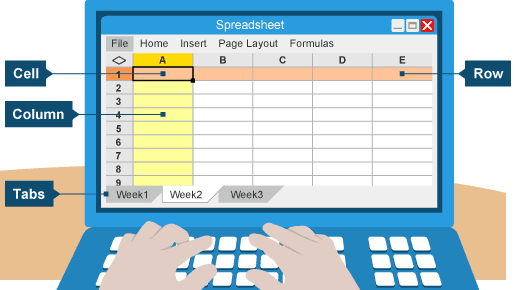 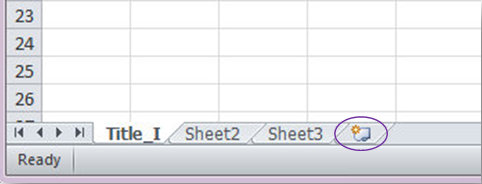 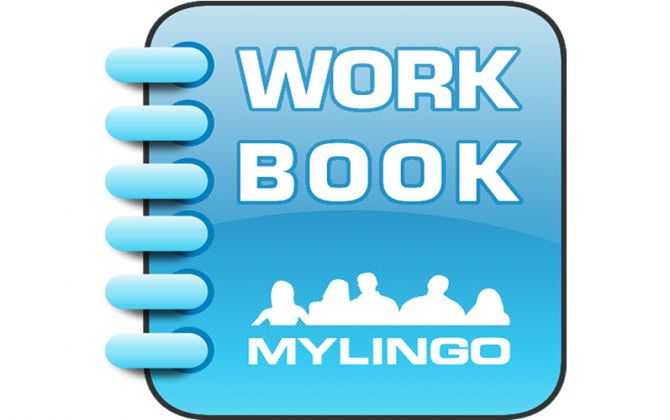 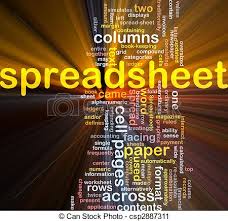 রেজিস্টার খাতার পৃষ্ঠার ন্যায় এখানে অনেকগুলো 
ওয়ার্কসিট থাকে
স্প্রেডসিট হল এক ধরণের কম্পিউটার প্রোগ্রাম
একটি ওয়ার্কসিট অনেকগুলো সারি ও কলাম  থাকে
এটিকে ওয়ার্কবুক বলা হয়
ওয়ার্কসিটের গঠন
কলাম ও সারির মিলিত স্থান হল সেল
কলামের 
শিরোনাম হয় অক্ষর দিয়ে
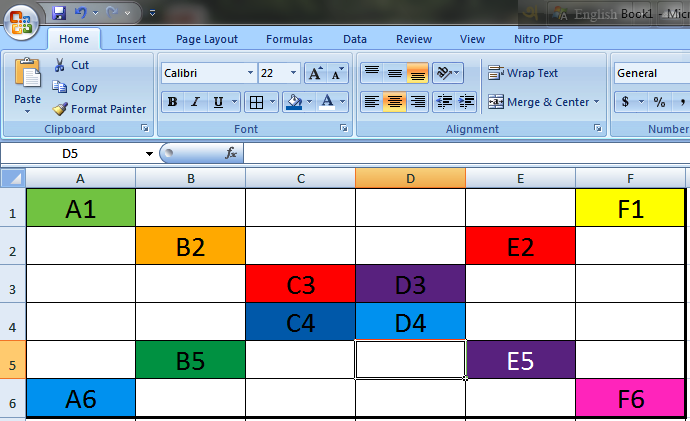 সারির
শিরোনাম হয় সংখ্যা দিয়ে
কলামের শিরোনাম B ও সারি শিরোনাম 2 হলে ছেদ বিন্দুতে অবস্থাকারী সেলের নাম B2
একক কাজ
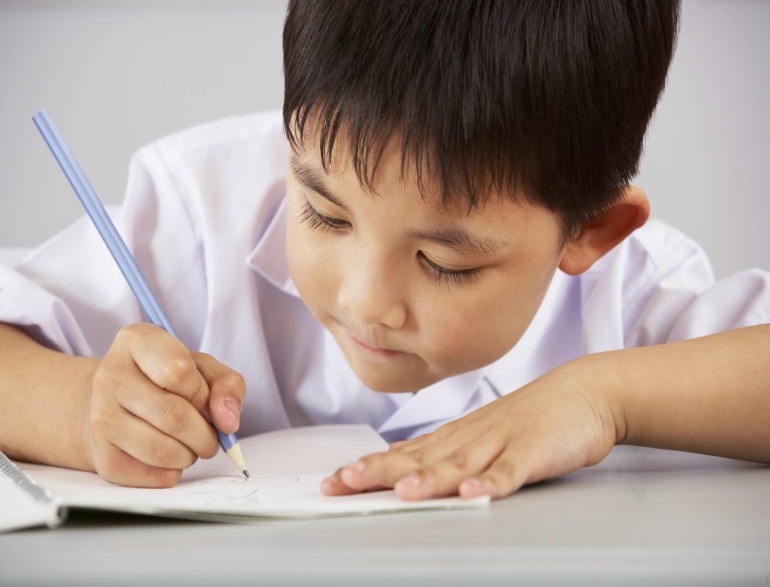 স্প্রেডসিট প্রোগ্রাম কী?
[Speaker Notes: শিক্ষার্থীগণ ব্যবহারিক জ্ঞান লাভ করবে।]
স্প্রেডসিট এবং তথ্য ও যোগাযোগ প্রযুক্তি মধ্যে সম্পর্ক
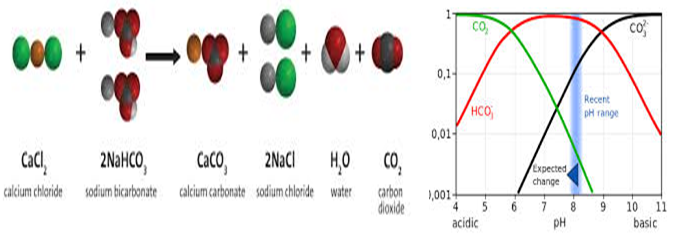 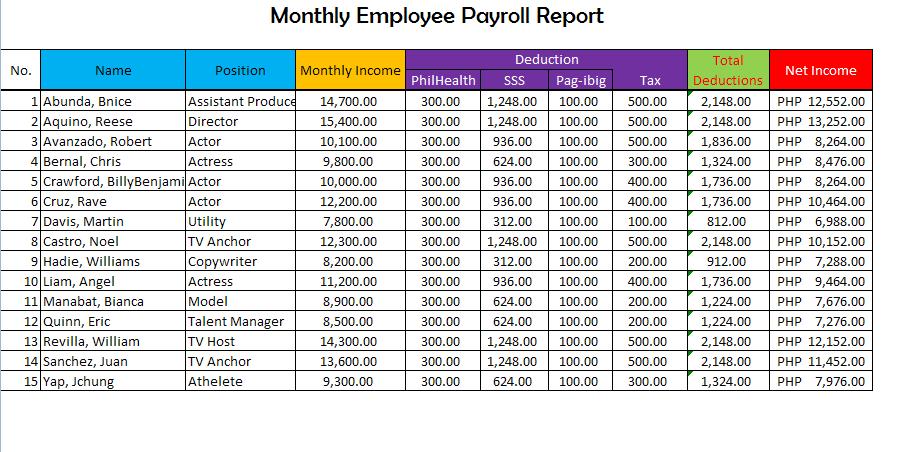 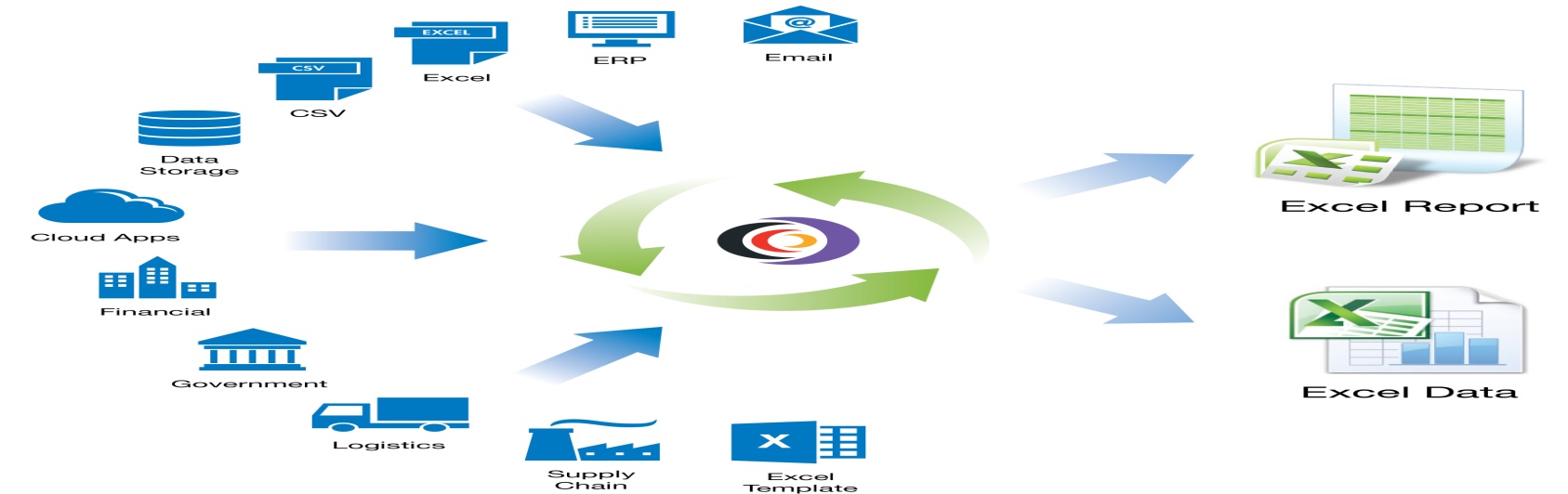 ব্যবসায়িক তথ্য উপস্থাপনে স্প্রেডসিট ব্যবহার করা হয়
তথ্য প্রক্রিয়াকরণে স্প্রেডসিট ব্যবহার করা হয়
গবেষণায় উপাত্ত বিশ্লেষণে স্প্রেডসিট ব্যবহার করা হয়
দলগত কাজ
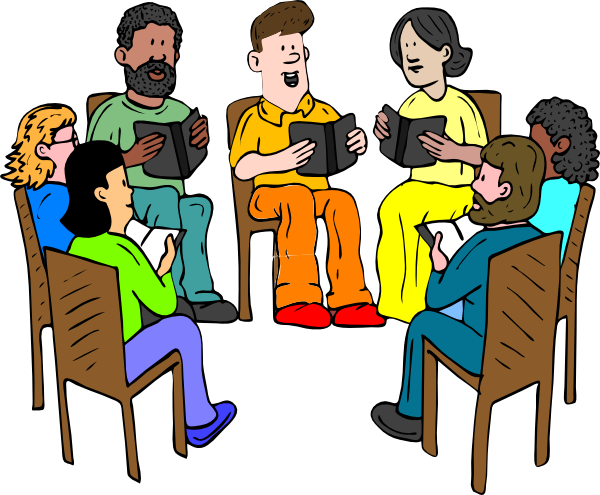 উপরিউক্ত তিনটি ঘটনার প্রেক্ষিতে স্প্রেডসিট সফটওয়্যার ব্যবহারের উদ্দেশ্য বর্ণনা কর
স্প্রেডসিট সফটওয়্যার ব্যবহারের উদ্দেশ্য
 বিপুল পরিমাণ উপাত্ত নিয়ে কাজ করা।
 হিসাবের কাজ দ্রুত ও নির্ভুলভাবে করা।
 সূত্রের ব্যবহার করে  হিসাব স্বয়ংক্রিয়ভাবে করা।
 একই সূত্র বার বার প্রয়োগ করা যায় বলে প্রক্রিয়াকরণে সময় কম লাগে।
 ডাক যোগাযোগের ঠিকানা ও ই-মেইল ঠিকানার ব্যবস্থাপনা ও সংরক্ষণ সহজে করা।
মূল্যায়ন
১। স্প্রেডসিট কী? 
২। ২টি প্রাচীন গণনা যন্ত্রের নাম কী?
৩। ১টি ওয়ার্কসিটে কতটি সারি থাকে? 
৪। স্প্রেডসিট সফটওয়্যার ব্যবহারের উদ্দেশ্য কী?
বাড়ির কাজ
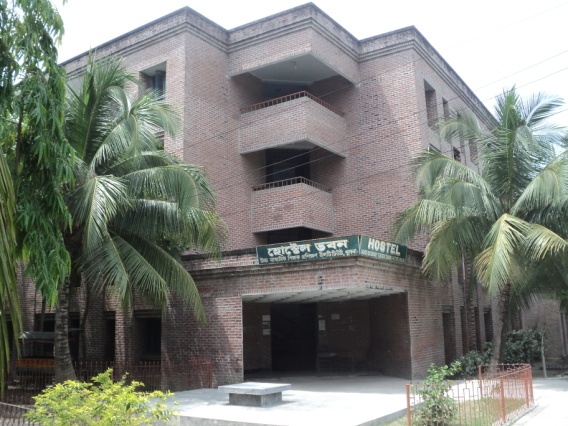 তোমার বিদ্যালয়ের কোন কোন ক্ষেত্রে স্প্রেডসিট প্রোগ্রাম ব্যবহার করা হয়?
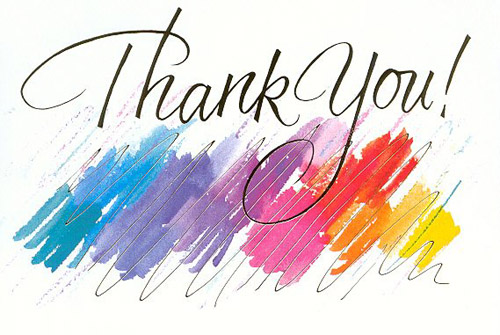